Vision, Mission, Governance, Board Development, Risk Management
Lorna Warwick
National Director, Education & Services
Why do we need Vision & Mission Statements?
Provide focus
Communicates what you are trying to do
Common purpose
[Speaker Notes: Two of the most important tasks your organization will ever do, because almost everything else you do will be affected by these statements.

Focus on what is really important. It's easy to lose sight when dealing with day-to-day. Help members remember what is important as you go about doing your daily work.

Let other individuals and organizations have a snapshot view of your group and what it wants to do. Those with common interests can take the time necessary to learn more. Helpful when recruiting other people and organizations to join in your effort.

Helpful in having members who are focused and bound together in common purpose. The process of developing them allows people to see the organization as "theirs." People will believe in something more completely if they had a hand in developing it.

Having a clear mission statement can:

Convert the broad dreams of your vision into more specific, action-oriented terms
Explain your goals to interested parties in a clear and concise manner
Enhance your organization's image as being competent and professional, thus reassuring funding sources that their investment was (or would be!) a smart choice]
What is a Vision Statement?
A vision is your dream.

In general, your vision statement should be:
Simple and easy to understand
Shared by members of the community
Broad 
Inspiring and uplifting
Easy to communicate
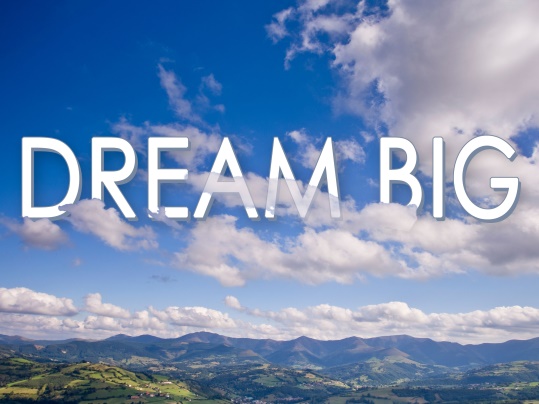 [Speaker Notes: A ‘limiter’ that helps us to rule out certain opportunities which do not ultimately contribute to our vision.
___Community Toolbox
http://ctb.ku.edu/en/table-of-contents/structure/strategic-planning/vision-mission-statements/checklist

Avoid elaborate language & buzz words	
A one-sentence statement	
1-5 word answers
Why do you exist? (problem/needs)	
What’s the broadest way to describe the work?	
For whom do you do this work?	
What type of entity/program? Is this important?]
What is a Mission Statement?
A mission statement describes what you are going to do and why.

Guiding principles:
Concise
Outcome-oriented
Inclusive.
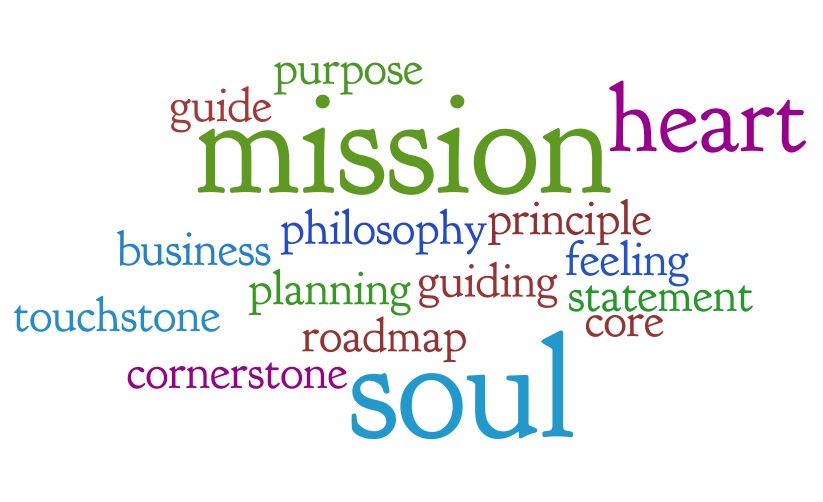 [Speaker Notes: More concise than Vision even though still big picture, more action-oriented

The mission statement might refer to a problem, such as an inadequate housing, or a goal, such as providing access to health care for everyone. And, while they don 't go into a lot of detail, they start to hint - very broadly - at how your organization might fix these problems or reach these goals. Some general guiding principles about mission statements are that they are:

Concise. While not as short as vision statements, mission statements generally still get their point across in one sentence.
Outcome-oriented. Mission statements explain the fundamental outcomes your organization is working to achieve.
Inclusive.]
How do we create them?
You understand what is important to people in your community
You have decided on the general focus (topic and scope) of your organization
You have shared and obtained consensus on your vision and mission statements
You have decided how to use your vision and mission statements
[Speaker Notes: 1-5 word answers
Why do you exist? (problem/needs)	
What’s the broadest way to describe the work?	
For whom do you do this work?	
What type of entity/program? Is this important?

Do we know our organization’s competitive advantage, and who our constituents are?

brainstorm a lot of ideas]
Case Studies
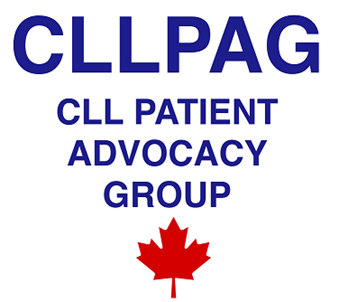 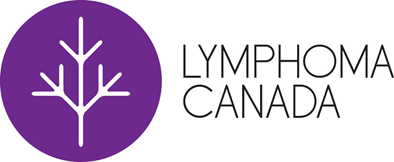 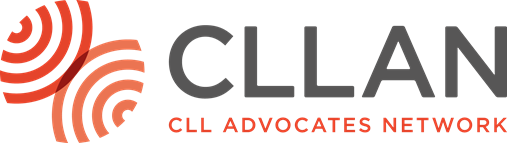 Now what?
Brainstorm
Discuss
Does it give hope for the future?
Will it draw people in?
Does it provide a good base for future planning?
Is it concise?
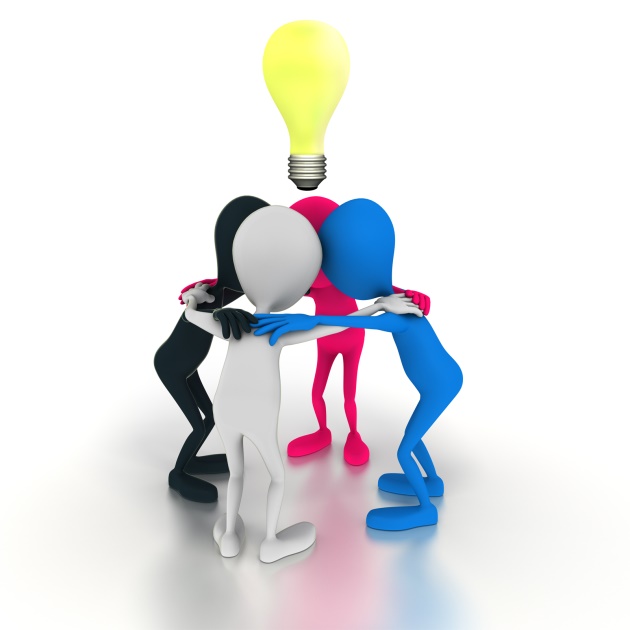 [Speaker Notes: After you have, your group can discuss critically the different ideas. Oftentimes, several of the vision statements will just jump out at you - someone will suggest it, and people will just instantly think, "That's it!“

You don't need - or even want - to have just one "perfect" phrase. Encourage people to suggest all of their ideas, and write them down - possibly on poster paper at the front of the room, so people can be further inspired by the ideas of others

You can also ask yourselves the following questions about vision statements:
Will it draw people to common work?
Does it give hope for a better future?
Will it inspire community members to realize their dreams through positive, effective action?
Does it provide a basis for developing the other aspects of your action planning process?
A final caution: try not to get caught up in having a certain number of vision statements, what is most important is that the statements together give a holistic view of the vision of your organization.

Remember: develop a single mission statement for your work. After having brainstormed for possible statements, you will want to ask of each one:]
Communicate
You have to decide how to use these statements. The point is to get the message across.

Be creative!
[Speaker Notes: Add them to your letterhead or stationary
Use them on your website
Give away T-shirts, or bookmarks, or other small gifts with them
Add them to your press kit
Use them when you give interviews
Display them on the cover of your annual report
...and so on. Again, this is a step that will use all of your creativity.]
Governance
Governance describes how volunteers, boards of directors, committees and staff work together to ensure the success of their organization.

Success is defined by the organization’s mission.
[Speaker Notes: Legal perspective encourages boards to make sure that bad things don’t happen
Behavioral perspective encourages boards to make sure that good
things do happen. 

From the behavioral perspective, the goal of governance is organizational success as defined by the organization’s mission (not accountability) and it is preoccupied with performance (not structures and controls). 

To produce good outcomes people have to work together, taking advantage of individual strengths. Consequently, the ideal relationship is based on trust, not rules. The primary activity of the board is not oversight, which often creates a climate of conservatism and risk aversion; it is group decision making that is robust and open to opportunities.]
Why is governance important?
Stakeholders and the general public are demanding more transparency and accountability regarding the oversight of organizations of all kinds.
Types of Organizations
Formal
Informal
Partnerships

Constitution or by-laws
[Speaker Notes: It is not mandatory for a non-profit organization to become incorporated or to apply to be a registered charity. These are separate and distinct
processes that create certain benefits and responsibilities for organizations that choose to do so. 

Bylaws are literally the laws that enable organizations to carry out their activities effectively and efficiently]
Case Studies
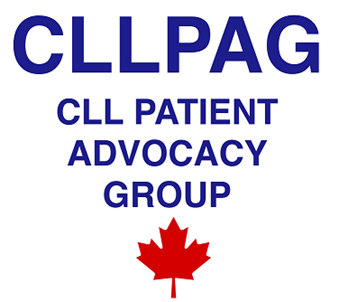 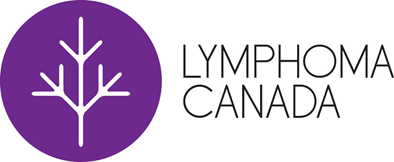 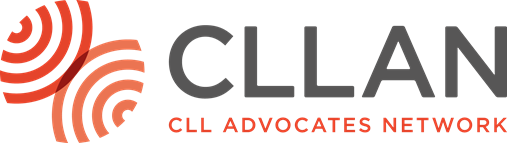 Policies & Procedures
Governance framework must be supported by policies and processes that encourage good board dynamics & “customer” trust.
Privacy or confidentiality agreements
Code of ethics or conduct
Conflict of interest/competition statement
Transparency
Board Role
What is the fundamental work of the board?

How will the board add value?

How will the effectiveness of the governance framework be evaluated?
Board Members Duties
Diligence. Consider the best interest of the organization and its members.

Loyalty. Place the interest of the organization first. 

Obedience. Follow the rules and regulations that apply to the organization.
[Speaker Notes: Don’t use your position to further your personal interests.

Act reasonably and in good faith.]
Board Development
Board should be committed to independence, continuous improvement and strong relationships
Skilled, experienced directors with courage, integrity, collegiality and good judgment.
Diversity of experience and perspectives for credibility and sound oversight and decisions.
Regular evaluation of the effectiveness of the board and the organization.
A respectful, collaborative relationship with the organization’s management
Board Development
CLL patient demographic:
Average age diagnosis: 72 years
Slightly higher in males
CLL causes fatigue, high rate of infections
No cure, so rotation through cycle of feeling well, feeling ill, treatment, back to feeling well (hopefully)
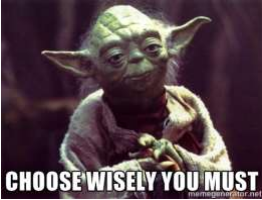 Case Studies
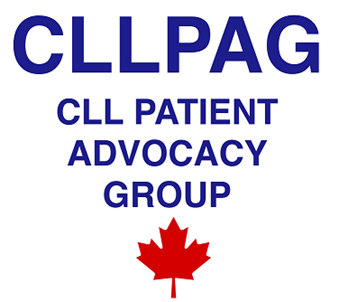 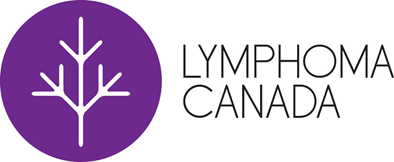 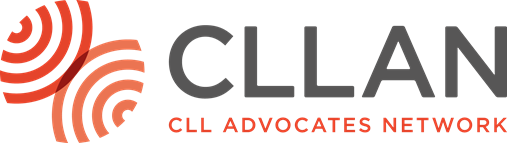 Risk Management
You have an obligation to ensure that policies, procedures and systems are in place to preserve, protect and minimize risk to your organization’s mission, human capital, finances, operations and reputation.
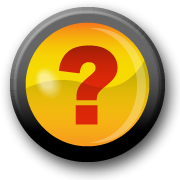